实用英语语音
margaret_1023@126.com
庄少霜
英语语音语调
英语语音
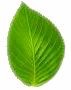 基本概念
   元音发音
       辅音发音
            语音小结
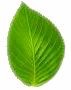 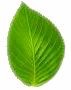 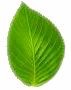 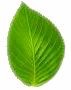 英语语调
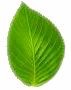 重读、升降调、连读、缩读….
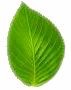 [Speaker Notes: 英语的流利程度与发音、语调以及熟练程度有关。
语音就是语言句子中的每个单词的发音。语调就是语言句子中的每个单词发生了高低轻重等发音变化所形成的一组较为固定的语音形式。 
语音决定语调，最终语调的变化取决于人的思维和感情的表达。
正确的口腔发音对学好英语口语意义重大]
英语语音语调
1 语音基本概念
1.1 综述
音标：音素的书面符号
音素：音的最小单位；48个
国际音标(IPA)；DJ音标；KK音标
元音20个、辅音28个
音节：元音和辅音构成的发音单位
           单音节，双音节，多音节；开音节，闭音节….
e.g. blackboard:10个字母, b-l-a-ck-b-oar-d等七个音素，
                    音标表示即[b] [l] [æ ] [k] [b] [ɔ:] [d]
[Speaker Notes: 国际音标,是设计来标注国际各种语言的发音的，很多语言学家把国际音标做局部修改以标记他们所研究的语言，所以国际音标也有很多种。]
1.2  元音、辅音
元音(Vowel):声带振动，气流通过口腔无阻
辅音(Consonant):气流通过口腔或鼻腔受阻
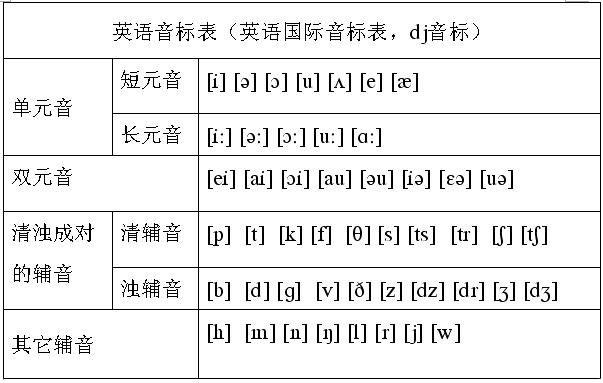 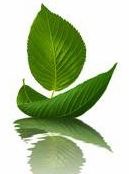 [Speaker Notes: 元音主要靠声带发音,有声调,辅音主要是用气流与牙齿舌头等其它器官摩擦发音,
音节的构成以元音为主,但元辅音不同的组合,产生丰富的音节,从而使语言有较强的表达功能,至于元辅音分开,主要是为了学习研究方便.]
2  元音发音
2.1 单元音(Monophthong )发音
ease/erase     tree/trip     weave/quick     free treat/pretty lady
earth/asleep   bird/balloon   stir/zebra    dirty skirt/some butter
raw/fox   hall/stop   awkward/often   corn sauce/hot dog
food/foot   drew/butcher   school/pull   noodle soup/good cook
嘴型到位
Long vowels
长元音(5)
[i:]   [ə:]   [ɔ:]   [u:]   [ɑ:]
单元音
[i]     [ə]    [ɔ]     [u]     [ʌ]      [e]      [æ]
短元音(7)
Short vowels
calm    path      last      smart      fast pass
sun     ugly     blood     above     much love
bet    self    extra    pleasant     very well
ax     grab      glass     rabbit      black hat
短促有力
英语语音语调
e.g.

     She’s sincere, serious and a bit mysterious.     The early bird catches the worm.
     The two tourists are fighting for a curious and luxurious jewel.
 A mad man says that Amanda has captured a fat panda. 

     A large part of the park was damaged in the fire.
[Speaker Notes: 国际音标,是设计来标注国际各种语言的发音的，很多语言学家把国际音标做局部修改以标记他们所研究的语言，所以国际音标也有很多种。开音节中，这个元音字母发“字母”本身音 
闭音节：以一个或几个辅音字母（r除外）结尾，而中间只有一个元音字母的音节成为闭音节。在闭音节中,元音字母发不同的音]
towel   abound    shout      how about
post    nobody     ocean      hold loan
beer      rear      appear      near here
pear      swear       spare       fair care
moor      ensure        actual       poor tour
famous     Spain      explain      save face
bicycle     deny      pie      fly high
poison      noise     oil       spoiled boy
2.2 双元音(Diphthong)发音
双元音
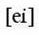 (8个)
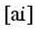 口型变化，先前再后 前长后短，前重后轻，前清后模糊 一气呵成，自然滑入
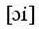 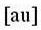 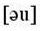 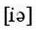 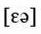 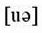 英语语音语调
e.g.


Wait till they say you may.
A tidy tiger tied a tie tighter to tidy her tiny tail. 

Roy’s only joy is to shout at the top of his voice.Oh, don’t go home alone, Joan. 
Round and round the house shouted the crowd.
[Speaker Notes: 国际音标,是设计来标注国际各种语言的发音的，很多语言学家把国际音标做局部修改以标记他们所研究的语言，所以国际音标也有很多种。开音节中，这个元音字母发“字母”本身音 
闭音节：以一个或几个辅音字母（r除外）结尾，而中间只有一个元音字母的音节成为闭音节。在闭音节中,元音字母发不同的音]
英语语音语调
2.3 发音相近元音辨析
A bad tent                        Beg that man Use less gas                     Use that mapmat                                   MartDot                                   DroughtNot a wall but a door       Watch that small dogLuck                                 LackDuck                                DarkAge                                  EdgeMain                                MenSide                                 SadLike                                 LackMaths                              Clothes
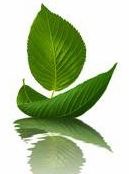 3  英语辅音(Consonant)发音
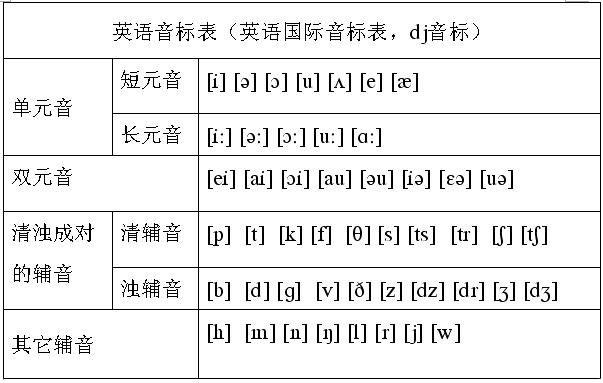 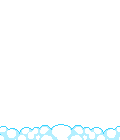 3  英语辅音(Consonant)发音
3.1 辅音共有28个，可分为：
爆破音（6个）：/p/, /b/;    /t/, /d/;    /k/, /g/
摩擦音（9个）：/s/, /z/;    /θ/, /ð/;   /ʃ/, /ʒ/;   
                              /f/, /v/;     /h/
破擦音（6个）：/ts/, /dz/;    /tr/, /dr/;    /tʃ/, /dʒ/
鼻    音（3个）：/m/, /n/, / ŋ /
无持续摩擦音（1个）：/r/
舌侧音（1个）：/l/
半元音（2个）：/ j/，/w/
爆破音(Plosives/Stops)
/p/, /b/

/t/, /d/

/k/, /g/
put/but    people/subway    rap/lab     pub/beep
tear/dear    butter/ladder    mat/mad     today/date
Kate/gate    kick/google
摩擦音(Fricatives)
/s/, /z/

/θ/, /ð/

/ʃ/, /ʒ/
see/zoo    rice/rise    sister/zigzag      size
three/they    bath/bathe    maths/clothes
notion/vision     dictionary/garage     mention/beige
摩擦音(Fricatives)
/f/, /v/


/h/
fault/vault   belief/believe    fifteen/verve      five
here    hello     ahead    hedge    无结尾音
破擦音(Affricates)
/ts/, /dz/

/tr/, /dr/

/tʃ/, /dʒ/
cats/dogs
try/dry    trip/drop   travel/drive    street
choke/joke   lunch/lunge   search/surge   church/judge
鼻音(Nasals)
/m/


/n/


/ŋ/
more    hammer     fame       mime
nice    funny     main      nine
thing    wing     ping      younger
sum/sun/sung          rum/run/rung
无持续摩擦音
/r/
right    read    crash     river     car      star
far away        for ever
舌侧音(Lateral)
/l/
light     valley    bell    level    leaf/feel     loot/tool
light/right    lead/read  clash/crash  rock/lock
半元音(Semi-vowels)
/j/

/w/
jet     yellow     use
when    wet   one    aware
worse/verse    while/vile   wary/vary    very well
[Speaker Notes: 学会音标并不等于学会了读英语单词，许多单词的音标和真实读音并不一样，如有的单词有爆破音等。在进行对话或者听力练习时，由于口语的连读及地方性等，发音更是千变万化，而且学英语要全面发展，不要只图着只做一件事就能学好它，听说读写练，一项也不能缺少，不然学得还只是死英语。]
48个音标发音
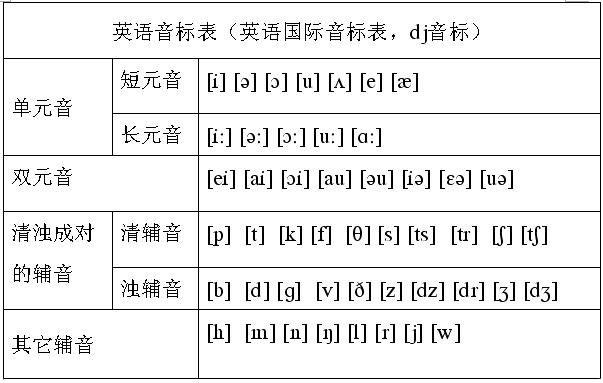 [Speaker Notes: 注意：1.一定要动口，绝对不要只听不练，否则就是做无用功；2.要反复地练习。刚开始的时候你可能发现学了就忘，其实这里很正常的事，别泄气，你要做的就是反复学习。多学几遍自然就记住了。你可以一天就学几个，第二天再学几个，同时复习以前学过的。或者一天学完，然后再每天复习一遍。一直到你能够看到某个音标就能立刻读出它的发音。 
学会音标并不等于学会了读英语单词，许多单词的音标和真实读音并不一样，如有的单词有爆破音等。在进行对话或者听力练习时，由于口语的连读及地方性等，发音更是千变万化，而且学英语要全面发展，不要只图着只做一件事就能学好它，听说读写练，一项也不能缺少，不然学得还只是死英语。]
48个音标发音
Look at Kate’s picture. Some birds are in an orange tree. A young woman in a red dress is under the tree. I think she is a teacher. Oh, there is a poor girl over there. She looks like a boy. Perhaps she is five. What’s more, there is a cow near her.
[Speaker Notes: 学会音标并不等于学会了读英语单词，许多单词的音标和真实读音并不一样，如有的单词有爆破音等。在进行对话或者听力练习时，由于口语的连读及地方性等，发音更是千变万化，而且学英语要全面发展，不要只图着只做一件事就能学好它，听说读写练，一项也不能缺少，不然学得还只是死英语。]
3.2 辅音连缀(consonant cluster)发音
/sp/ /st/ /sk/ /str/
/sp/    speak   spit   sport   spade   spark/st/     stay   steal   still   star   story/sk/    sky    ski   skate   school   scold    excuse me/str/    Australia   street   strange   string   strong
[Speaker Notes: 在摩擦音后加爆破音 /p, t, k, tr/ 所构成的四个辅音连缀，即 /sp/ /st/ /sk/ /str/中的 /p, t, k, tr/ 不送气，其读音相当于普通话中的不送气清辅音 b (玻) d (得) g (哥) 的本音。]
4  语音小结
4.1 失去爆破/不完全爆破
4.2 音节发音规律
4.3 英美发音区别
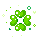 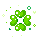 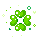 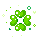 4.1 失去爆破/不完全爆破
4.1.1 爆破音+爆破音的发音
    
    单个单词中或词与词交界处：两个爆破音相连接
    如：kept中的/pt/，a good time中的/gud taim/等等

    发音要诀：相邻的两个爆破辅音中，前一个辅音有停顿、无爆破，后一个则一定要爆破、要发音。
4.1.2   爆破音+摩擦音 / 爆破音+破擦音的发音
[Speaker Notes: 在某些情况下发某个爆破音时，不能把它的声音发出来，只能做个发音动作，然后再稍微停顿一下]
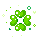 爆破音/p, b, t, d, k, g/中任何两个音相邻接时，第一个发不完全爆破音或失去爆破。例如：在单词中：doctor, blackboard, lamppost
    在短语或句子中：a good time, a red tie, good-bye, sit down, please give it back to him
-pp-: ripe pear           -pb-: soap bubble          -pt-: cup tie-pd-: deep down        -pk-: pipe cleaner          -pg-: lamp post-bp-: rob Peter           -bb-: rub briskly           -bt-: obtain-bd-: cab driver         -bk-: Bob came             -bg-: describe Green-tp-: wet paint           -tb-: pocketbook            -tt-: fast train-td-: great deal          -tk-: not clean                -tg-: white goose-db-: card board        -dt-: good time               -dd-: field day-dk-: red card            -dg-: good girl               -kp-: silk purse-kb-: ink bottle          -kt-: actor                      -kd-: public duty-kk-: black cat           -kg-: park gate              -gp-: flag pole-gb-: dog biscuit        -gt-: rag time                -gd-: dig down-gk-: eggcup              -gg-: big girl
4.1.2   爆破音+摩擦音 / 爆破音+破擦音的发音
爆破音+摩擦音/s, z/ /f, v/ /θ, ð / /ʃ, ʒ/ /r/ /h/
        或 爆破音+破擦音/tʃ, dʒ/时：
        第一个爆破音发不完全爆破音，但只能听到极轻微的爆破声，
        主要听到的是后面的摩擦音或破擦音的声音。例如：    在单词中：absent, box, eighth, picture, object , lecture    在短语或句子中：a big change, a big horse, a red shirt, help them, 
         write this, like this, good chance, This is a good picture.
练习英语绕口令是掌握不完全爆破发音的好方法：1. A skunk sat on a stump and thunk the stump stunk, but the stump thunk the skunk stunk.2. Big black bugs bleed blue black blood but baby black bugs bleed blue blood.3. Blake’s black bike’s back brake bracket block broke.
4.1.3  其他
例子：fifteenth century, 中间连起来读是/θs/，也即：摩擦音+摩擦音，所以不能失去爆破，也就是说不能略去不读，两个音都要读出来。


更多例子：maths， clothes， 2/5 two fifths/sθ/的情况很少见：sixth /siksth/
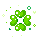 4.2 音节发音规律
音节：读音的基本单位；元音/元音+辅音
4.2.1 音节分类(1)
划分音节的方法：元音—主体，辅音—分界线
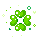 单音节：I     me      say     beat  
双音节：'beau-ty     'stu-dent     'let-ter     'win-ter
                'fa-ther     'tea-cher     'se-cret      'A-pril 
多音节：'A-fri-ca   in-'tel-li-gent   con-gra-tu-'la-tion
* 重读音节： 指在双音节或多音节词中有一个发音
    特别响亮的音节。
[Speaker Notes: “音节划分”是拼读规则中的一个至关重要的内容，掌握它有利于拼读技能的落实 
两辅音之间不管有多少个元音，一般都是一个音节。有两个辅音字母时，一个辅音字母归前一音节，一个归后一音节 。
不能拆分的字母组合按字母组合划分音节。各种辅音连缀，如 cr, pr, bl, fl, 等，也是不允许分割的]
多音节词通常在倒数第三个音节重读。
重读音节规律
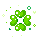 双音节：'beau-ty     'stu-dent     'let-ter     'win-ter
                'fa-ther     'tea-cher     'se-cret      'A-pril 
多音节：'A-fri-ca   in-'tel-li-gent   con-gra-tu-'la-tion
双音节词的第一个音节通常是重读音节；含有a-,be-, de-,re-,in-,ex-等前缀的双音节词往往是在第二个音节上重读，如：a-'bout，be-'fore，ex-'cuse等。
多音节词通常在倒数第三个音节重读；词尾有-ic或-tion, -sion的词，在-ic或-sion, -tion前的一个音节上重读，如：i-'ro-nic，re-'pub-lic等。
[Speaker Notes: “音节划分”是拼读规则中的一个至关重要的内容，掌握它有利于拼读技能的落实 
两辅音之间不管有多少个元音，一般都是一个音节。有两个辅音字母时，一个辅音字母归前一音节，一个归后一音节 。
不能拆分的字母组合按字母组合划分音节。各种辅音连缀，如 cr, pr, bl, fl, 等，也是不允许分割的]
4.2.1 音节分类(2)
开音节
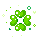 1）绝对开音节：以发音的元音字母结尾的单节；
    例：be，hi，do。
 2）相对开音节：以辅音字母（r 除外）+不发音的e
    结尾的音节；例：use，make，like，shine。
 * 在重读的相对开音节中元音字母按字母名称读音。
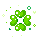 闭音节
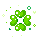 以一个或几个辅音字母（r 除外）结尾的音节，称为闭音节。例：map，desk，is。* 在重读的闭音节中元音字母读做短元音。
4.3  英美发音区别
4.3.1 元音字母a, o ；辅音字母r
4.3.2  以-ary或-ory结尾的多音节词中
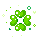 a：英—[a:]   美—[æ]
      ask   can't   dance   fast   half   path
4.3.3  以-ile结尾的多音节词中
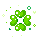 o：英—[ɔ]   美—[a]
      box   crop   hot   ironic   polish   spot
4.3.4  其他
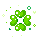 r：英—不卷   美—卷舌
      car [ka:] [kar]   party ['pa:ti] ['parti]  dirty [ 'də:ti ] ['dərti]
4.3.2  以-ary或-ory结尾的多音节词中
英：通常将a或o弱读
美：不仅不弱读，还要将a或o所在的音节加上次重音
不仅读音有差异，节奏也显然不同
英        美 laboratory       [lə'bɔ:rətri]        ['læbrə,tori] necessarily      ['nesisərili]        [,nesi'serili] preparatory     [pri'pærətəri]     [pri'pærə,tori] secretary         ['sekrətri]           ['sekrə,tori]
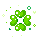 4.3.3  以-ile结尾的多音节词中
英：将尾音节中的字母i读作长音[ai]  
美：弱读作[ə]
英      美 docile        ['dousail]         ['dasəl] missile      ['misail]          ['misəl]
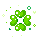 fragile       ['frædʒail]       ['frædʒəl] hostile       ['hostail]         ['hastl] fertile        ['fətail]            ['fərtl]
4.3.4  其他
英       美
either          ['aiðə]           ['i:ðər] neither        ['naiðə]         ['ni:ðər] 
figure         ['figə]            ['figjər] issue          ['isju:]            ['iʃu:] leisure       ['leʒə]            ['li:ʒər]
schedule    ['ʃedju:l]        ['skedʒəl]
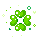 英语语音语调总结
1 基本概念

2 元音发音

3 辅音发音

4 发音小结
1.1 音标；音素；国际音标，KK音标，DJ音标
1.2 元音、辅音概览
2.1 单元音：长元音，短元音
2.2 双元音
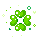 3.1 辅音：爆破音，摩擦音，破擦音，鼻音，舌侧音，半元音
3.2 辅音连缀
4.1 失去爆破/不完全爆破
4.2 音节发音规律：单、双、多元音；开、闭音节
4.3 英美发音区别